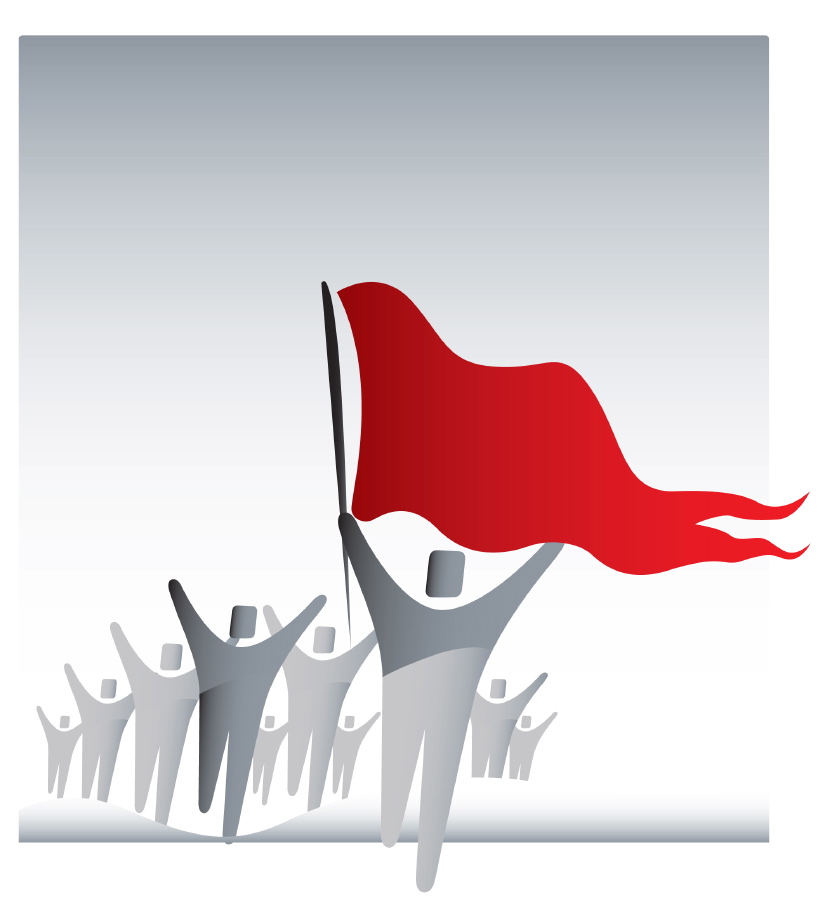 Depth and Complexity Matrix:Issue: Discrimination
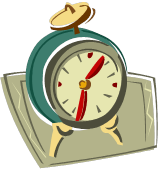 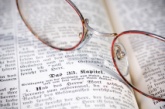 6/27/2014
Created by Angelina McCurry for Alexander Graham Middle School  from the Differentiation Academy
http://sharkangels.org/index.php?option=com_content&view=article&id=54&Itemid=62
http://www.iucn.org/
[Speaker Notes: a]
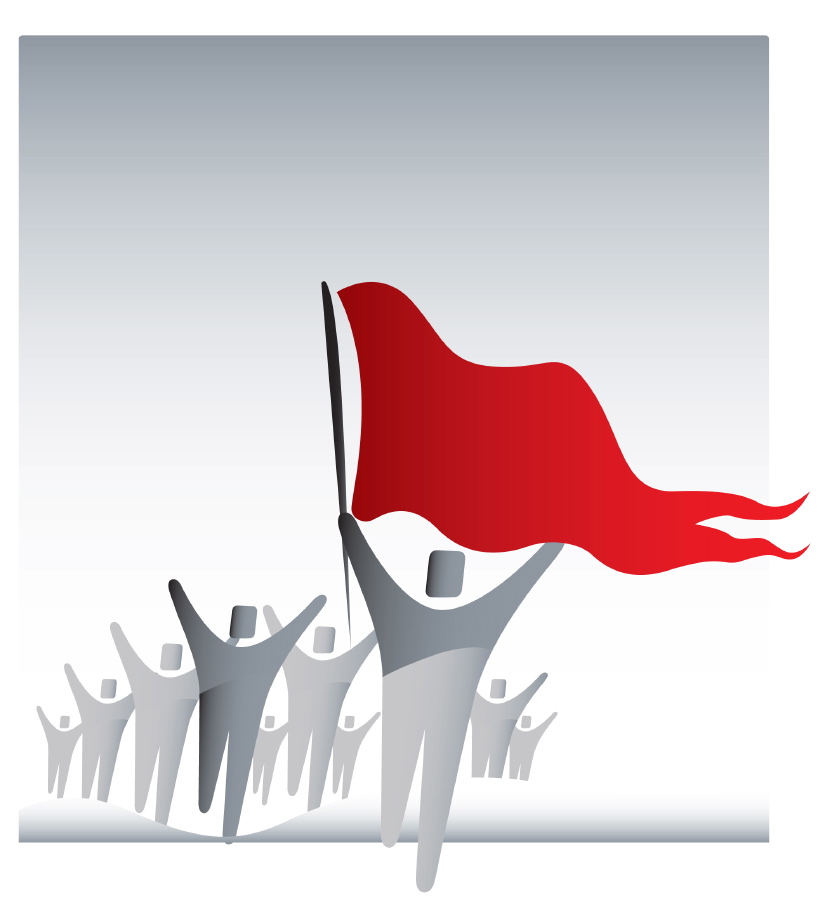 Depth and Complexity Matrix:Issue: Discrimination
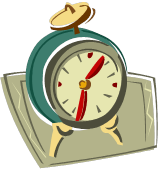 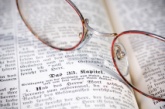 Victim=losses
Aggressor ≈ increase or can be decrease
Fair, Unfair, Roles, Discrimination
Conflict, Losses and Gains, Human RIghts
Conflict, Fear and 
Anger
Victim
Discriminator
What’s in it for whom? Who gets what and why?
Fear increases
Need pushes for action
How can a problem be solved to help everyone? (WIN-WIN)
Is it right to
hurt people if you have conflict on ideas?
Why does discrimination happen?
First people live normal lives. Then they have conflict. Finally they solve the conflict.
Every one will want something for their causes.
Why do people choose conflict?
Who wins in a conflict? How do they win?
What do aggressors win? Can victims become aggressors?
The stronger group wins
Victims and Aggressors can have both decreases ( -)and increases.(+)
Conflict fear, losses
Victims have fear. Aggressors  have anger.
6/27/2014
Created by Angelina McCurry for Alexander Graham Middle School
http://sharkangels.org/index.php?option=com_content&view=article&id=54&Itemid=62
http://www.iucn.org/
[Speaker Notes: a]